Методический семинар на конкурс: «Учитель года – 2016»
Использование научно – исследовательских технологий в  работе с одарёнными детьми

Выполнила: Шайхисламова Гульнара
                                  Амержановна
Педагог дополнительного образования  
МАОУ ДОД «ДДТ» МР Учалинского района Республики Башкортостан
«Одарённость человека – это маленький росточек, едва проклюнувшийся из земли, требующий к себе огромного внимания. Необходимо холить и лелеять, ухаживать за ним, сделать всё необходимое, чтобы он вырос и дал обильный плод» 
                                           Сухомлинский  В. А.
Актуальность темы
В целях обеспечения развития общего образования с сентября  2011 года во всех образовательных учреждениях нашей страны был введён Федеральный государственный образовательный стандарт.
На сегодняшний день в Доме детского творчества принята основная образовательная программа, компонентом которой является работа с одаренными детьми.  Образовательный процесс и его направления корректировались в соответствии с потребностями детей данной категории в сторону расширения, усложнения, систематизации.
Именно на таких детей общество в первую очередь возлагает надежду на решение актуальных проблем современной цивилизации. Именно одаренные дети являются опорой для процветания общества.
О    Основные проблемы              в организации работы с р     одарёнными детьми
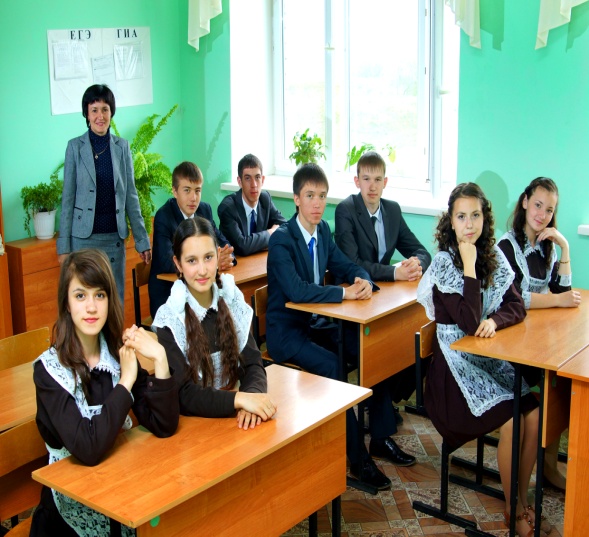 Отсутствие у педагогов знаний об особенностях проявления детской одарённости, видовом её разнообразии;
Ориентация образования на «уравнение» под «среднего» без прогноза на индивидуальное развитие;
Функционально- целевая направленность образования в плане развития интеллекта.
Основные признаки одарённых детей
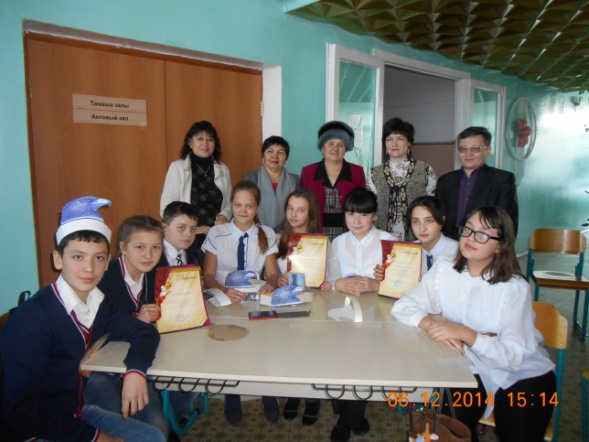 Демонстрацией ранней зрелости;
Последовательном поведением, собственном и самостоятельным обучением;
Внутренней мотивированной жаждой знаний, повышенным интересом, высокой концентрацией.
Категории одарённых детей:
Дети с высоким общим уровнем развития интеллектуальных способностей, явно превышающих средний уровень; творческим подходом и настойчивостью в достижении цели
Дети с признаками специальной умственной одаренности в определенной области  знаний, дисциплин.
 Дети, не достигающие по каким-либо причинам успехов в обучении, но обладающие яркой познавательной активностью, оригинальностью психического склада, креативностью, продуктивностью мышления, способностью к лидерству.
Цель семинара:
Создание необходимых методических условий для выявления , развития  и сопровождения одарённых детей.
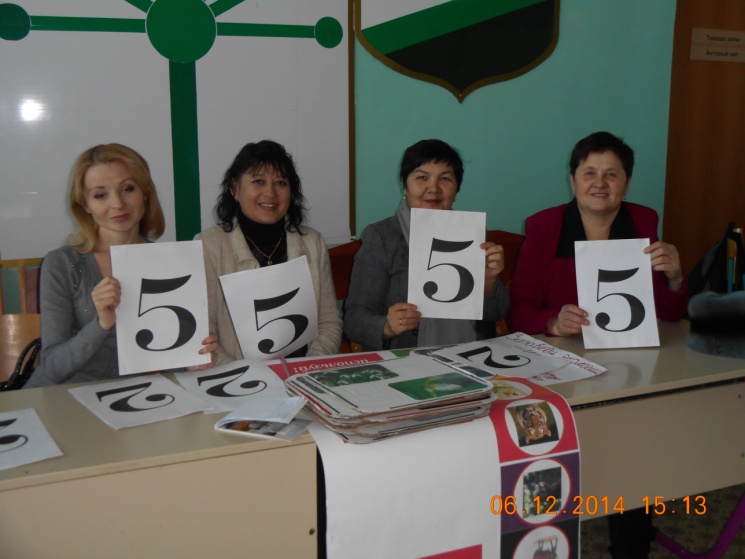 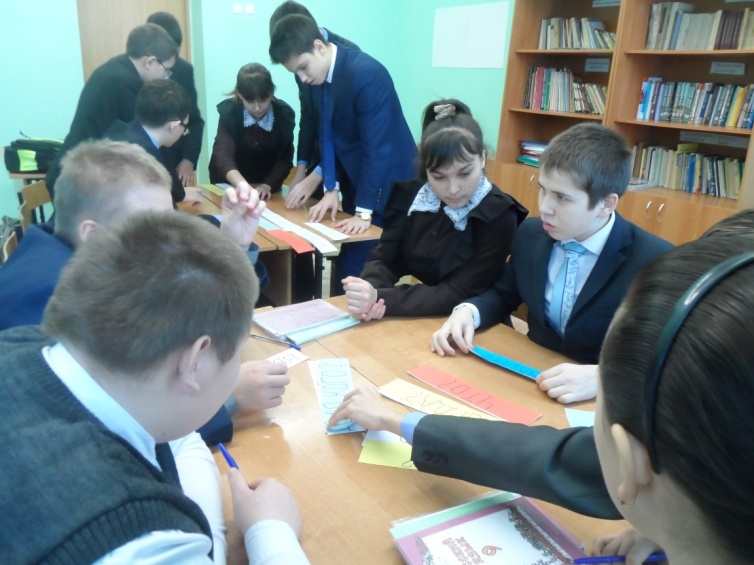 Принципы педагогической деятельности в работе с одарёнными детьми
принцип максимального разнообразия предоставленных возможностей для развития личности;
принцип возрастания роли внеурочной деятельности;
принцип индивидуализации и дифференциации обучения;
принцип создания условий для совместной работы обучающихся при минимальном участии педагога;
принцип свободы выбора обучающихся
 помощи, наставничества.
Формы деятельности педагога при работе с одарёнными детьми:
учебно-педагогическая диагностика;
    разработка индивидуальных стратегий обучения;
    индивидуальное консультирование.
Список профессиональных умений педагога для работы с одарёнными детьми:
Помощь одаренным детям в самореализации:
Гибкий и мобильный учебный план
Независимое продвижение при изучении отдельных предметов.
Планирование и принятие решений самими воспитанниками.
Конструирование учебного плана на базе интересов обучающих
Работа по исследовательским и творческим проектам в режиме наставничества
Система творческих конкурсов, фестивалей, олимпиад
Детские научно практические конференции и семинары
Не существует сколько – нибудь достоверных тестов на одаренность, кроме тех, которые проявляются в результате активного участия хотя бы в самой маленькой исследовательской работе.
                                      
                               А. Н Колмагоров
Цель экологического образования:
понимание проблем окружающей среды;
развитие критического отношения у обучающихся к результатам деятельности человека;
развитие у обучающихся  умения  анализировать собственное поведение в природе;
формирование личной ответственности обучающихся за состояние окружающей среды;
развитие умений и навыков у обучающихся проводить исследовательскую деятельность (ставить задачи и решать их).
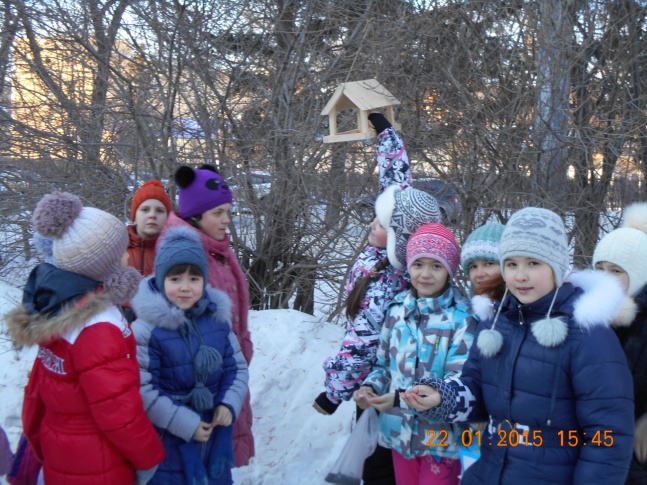 Задачи научно – исследовательской работы
актуализация исследовательской потребности учащихся;
вовлечение учащихся в проектно-исследовательскую деятельность ;
помощь в выработке индивидуальной стратегии познания;
создание условий, стимулирующих познавательную активность;
повышение результативности изучения предмета;
развитие личностных, метапредметных и надпредметых умений учащихся через проектно-исследовательскую деятельность.
Виды проектов
Информационные поисковые проекты – предлагают сбор и анализ информации, подготовку и защиту выступления: доклада или  реферата ;
Исследовательские проекты – нацеливают учащихся на глубокое изучение проблемы, защиту собственных путей ее решения, выдвижение гипотез ;
Продуктивные – дают возможность воспитанникам проявить творческое воображение и оригинальность мышления при создании газет, видеофильма, плаката, рисунка и т.д.;
Практико-ориентированные – направляют
 действия учащихся на решение реальных
 проблем.
ИК- технологии (ЭОР)
использование компьютера при подготовке и проведении занятий; 
использование электронных учебников; 
использование ресурсов сети Интернет;
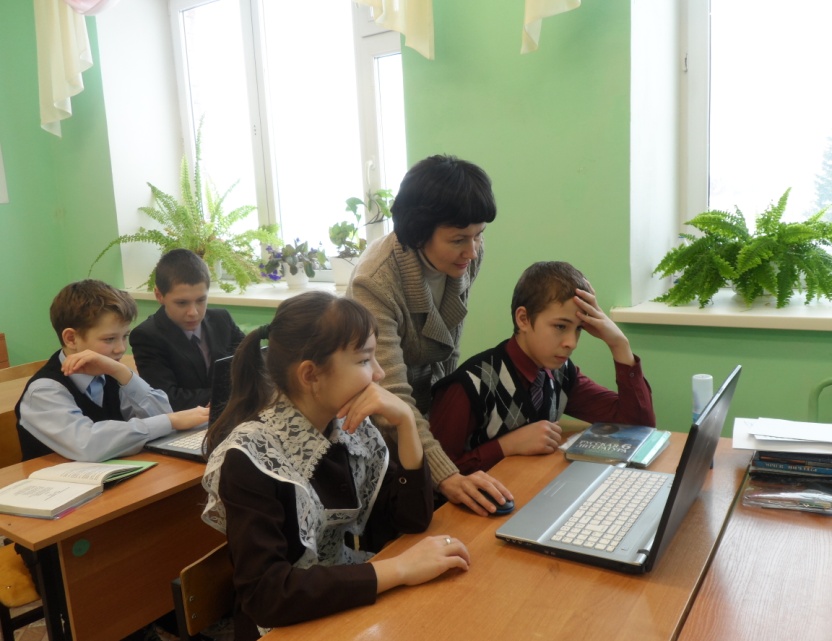 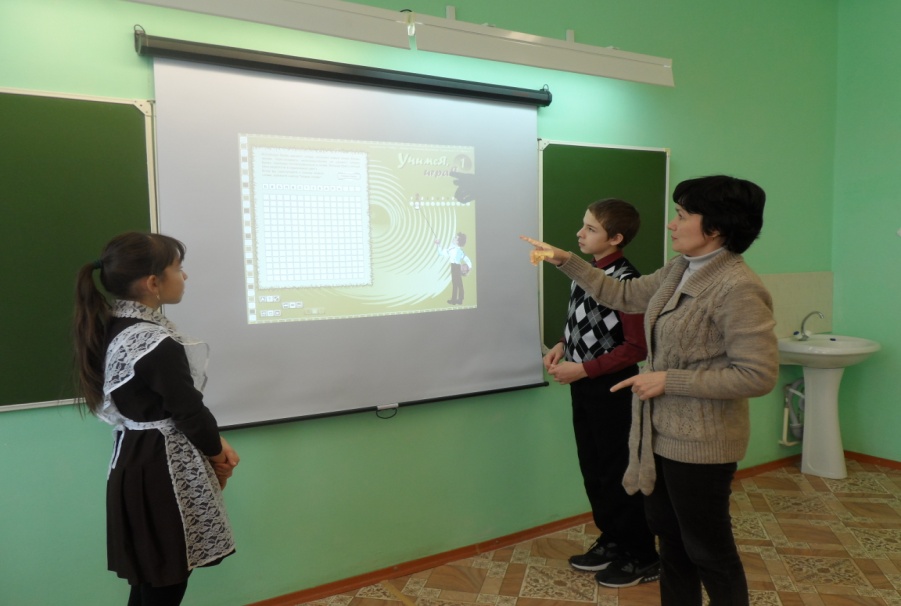 Основные принципы экологического образования:
принцип целостности (формирования  понимания единства мира);
принцип межпредметных связей (раскрывающих единство и взаимосвязь окружающего мира);
принцип непрерывности (вовлечение детей всех возрастов);
принцип взаимосвязи регионального и глобального подходов, способствующих вовлечению обучающихся в исследовательскую деятельность;
принцип направленности, способствующий развитию гармоничных отношений с окружающей средой
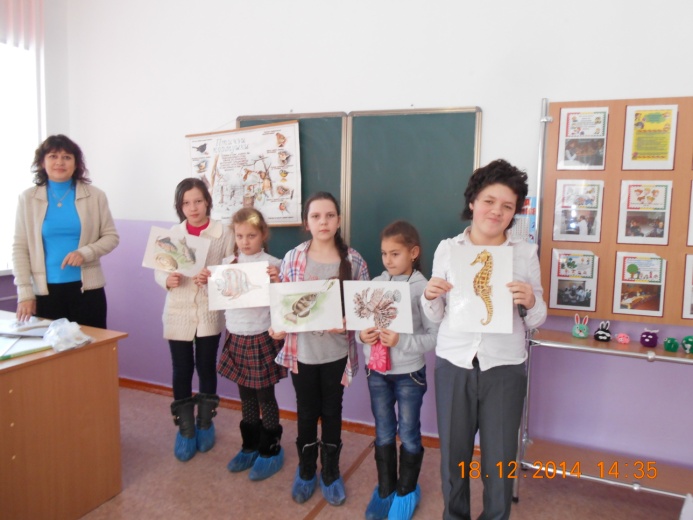 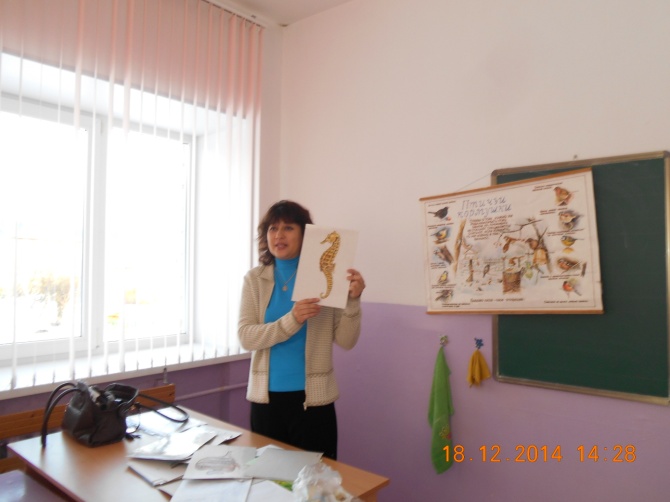 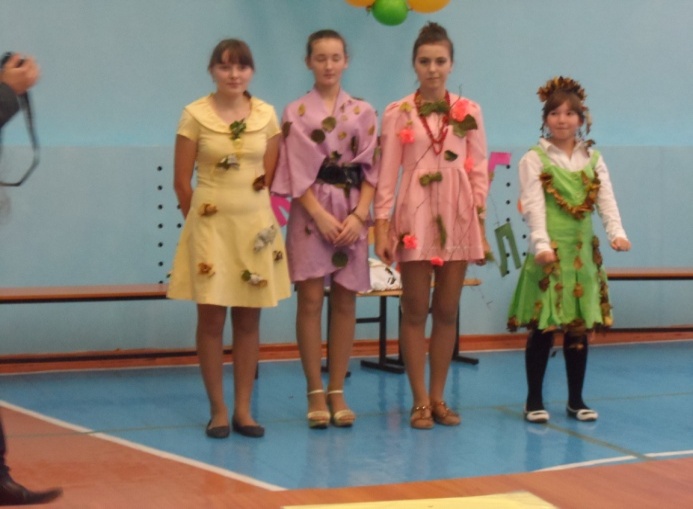 Результаты работы проектно – исследовательской технологий:
Ребята научились навыкам работы с тестовыми заданиями различного характера, что показывает предметную направленность. 
 Обучающие могут самостоятельно разбираться в научно-популярной         литературе, анализировать и делать итоги, выводы,  высказывать свою точку зрения, аргументировать факты, связывать разнообразную информацию. А это надпредметная компетентность обучающихся.
  Ребята изучили  правила оформления научно-исследовательских  работ. 
 Обучающиеся научились сотрудничеству, толерантности, коллективному созидательному творчеству.
Скажи мне, и я забуду,
Покажи мне, и я запомню,
Дай мне действовать самому,
И я научусь              
                      (Древнекитайская мудрость).
Спасибо за внимание!